№6 Хромтау гимназиясы
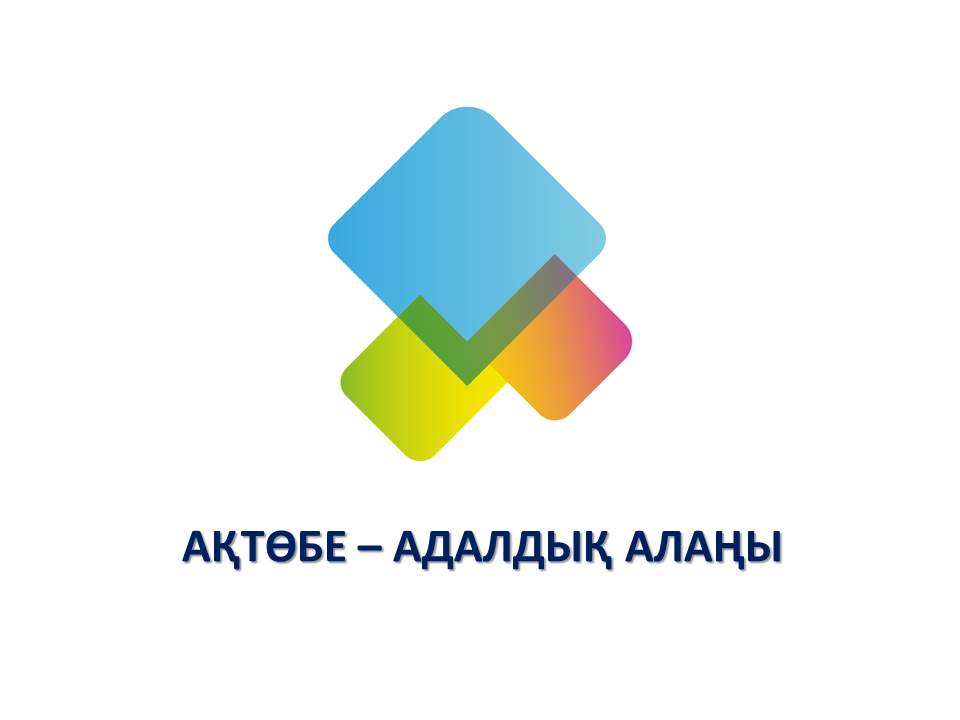 Адалдық сағаты   2.09.2019
Адалдық сағатына аудан әкімінің орынбасары Косымбаева Меткуль Ораковна, аудандық білім, дене шынықтыру және спорт бөлімі басшысының міндетін атқарушы Калниязова Нургуль  Сисенгалиевна және әдіскер Сымбат Маратовна қатысты.
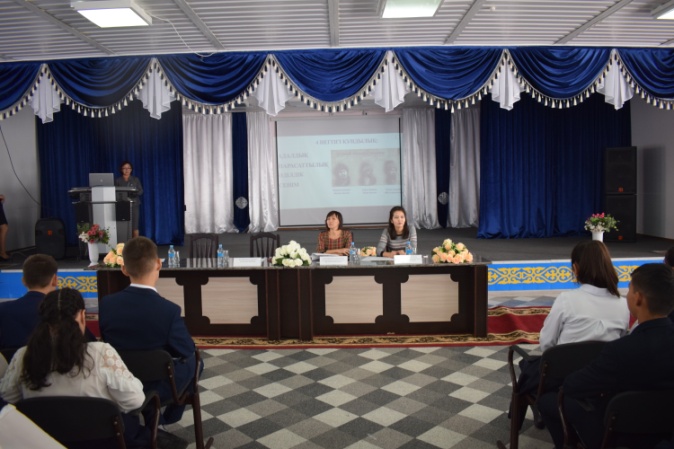 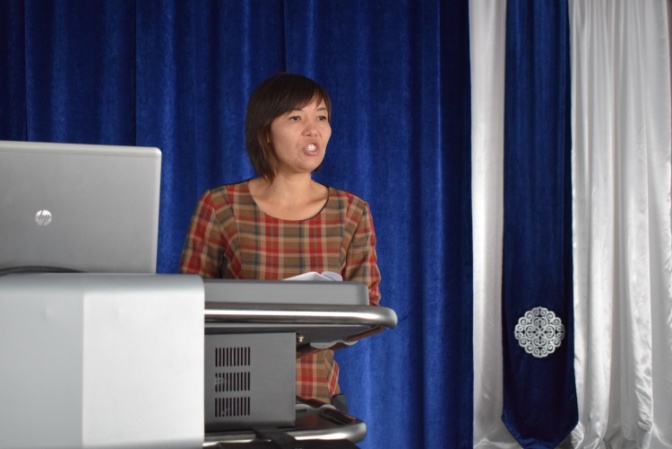 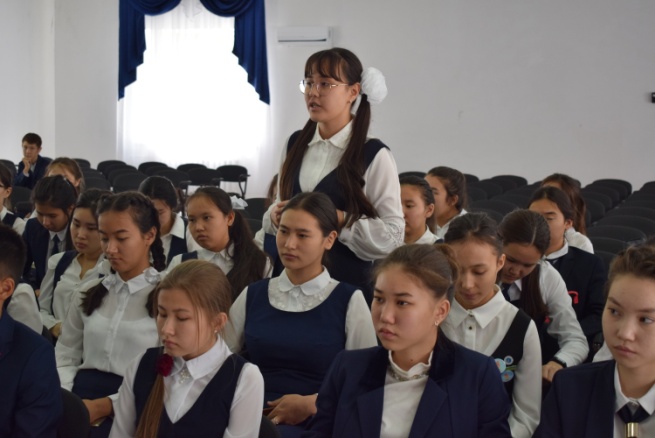 Адалдық –адамдық  белгісі /суреттер салу/
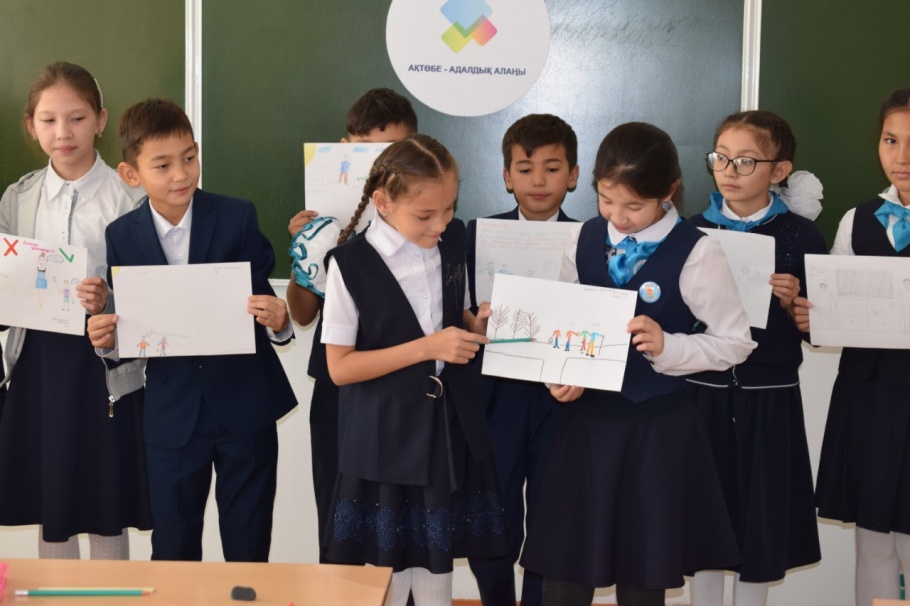 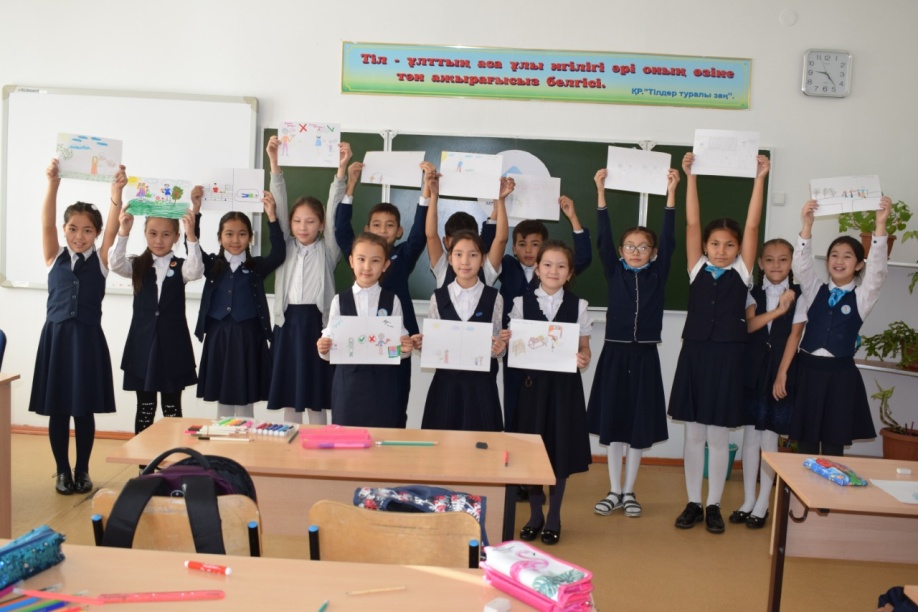 Адалдық сағаты “Жемқорлық дегеніміз не?”
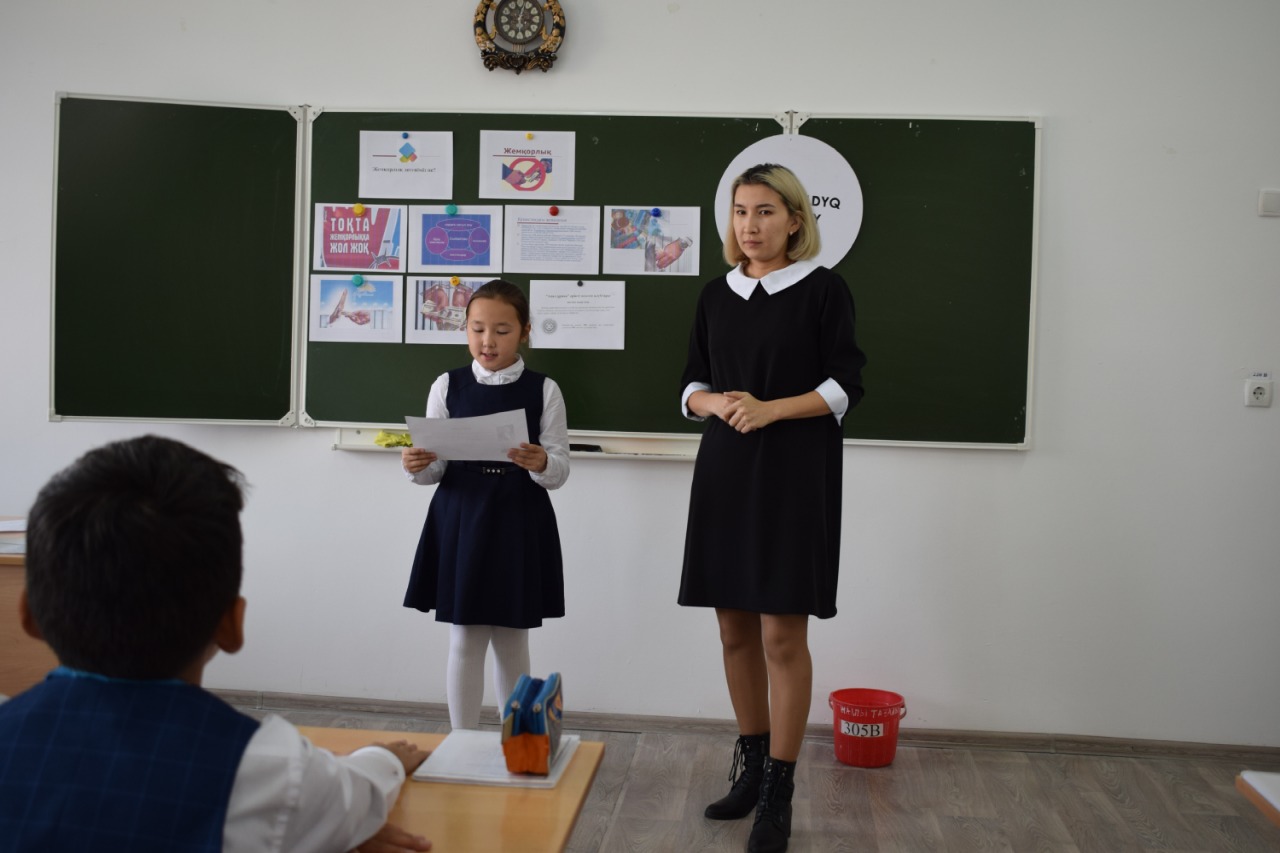 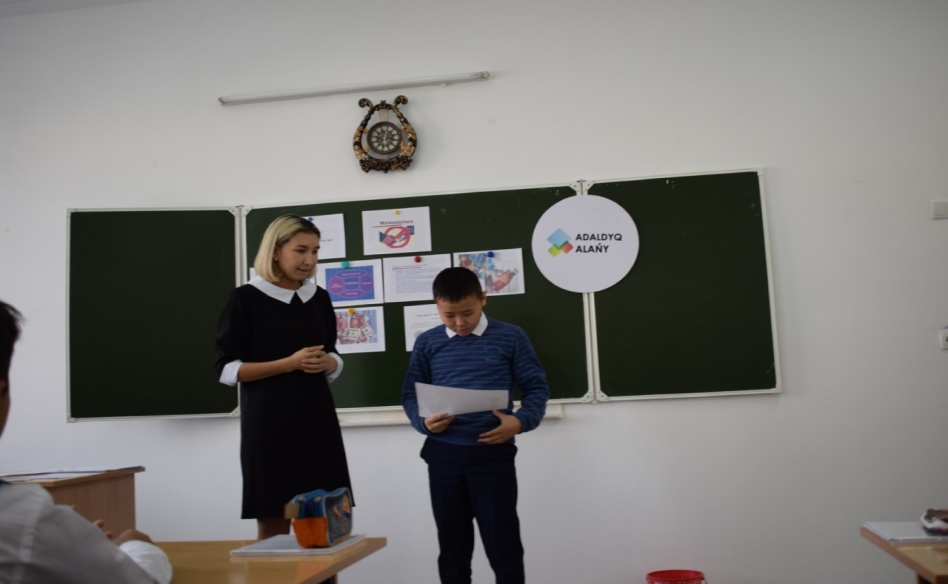 Адалдық сағаты “Адалдық  туралы ұғым” 22.09.19
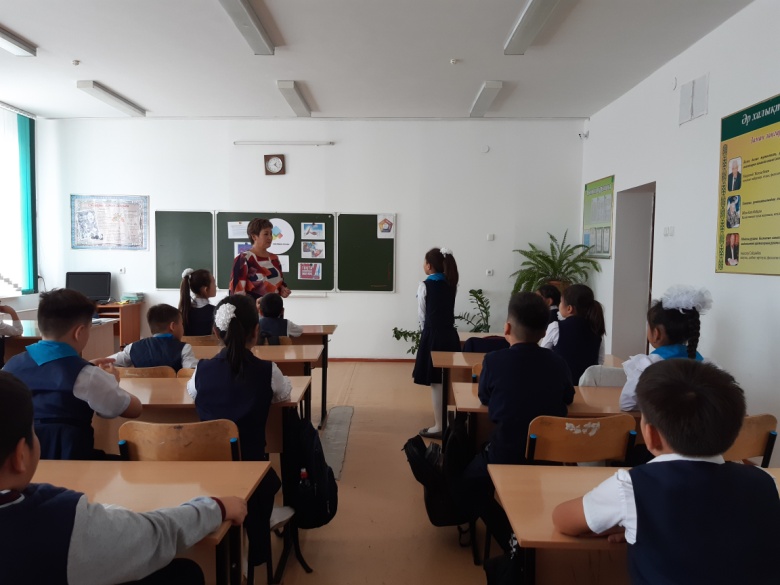 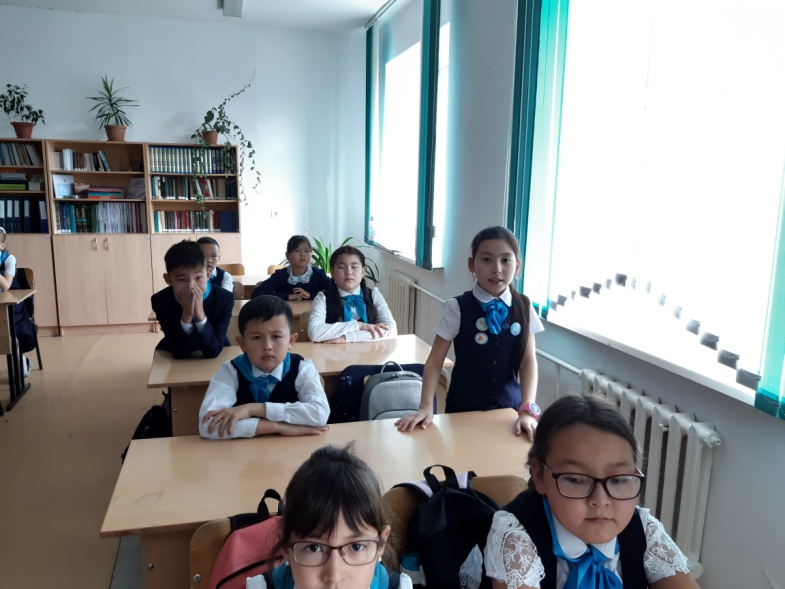 Қазақстан Республикасындағы сыбайлас жемқорлыққа қарсы саясаттың негізгі бағыттары/ұстаздарға дәріс/  25 қыркүйек 2019жыл